QA-QC MeetingCosmic Bench
11 January 2016
Aim of the Cosmic Bench
Efficiency characterisation 

Identify problems along the whole detection chain: dead strips, inefficiences, connexion problems …

Requirements: gas, HV, electronics cards (not the final VMM electronics, we will use the DREAM electronics
Set up
Re-use the cosmic bench of the M-Cube project with a modification of the structure that has already been designed
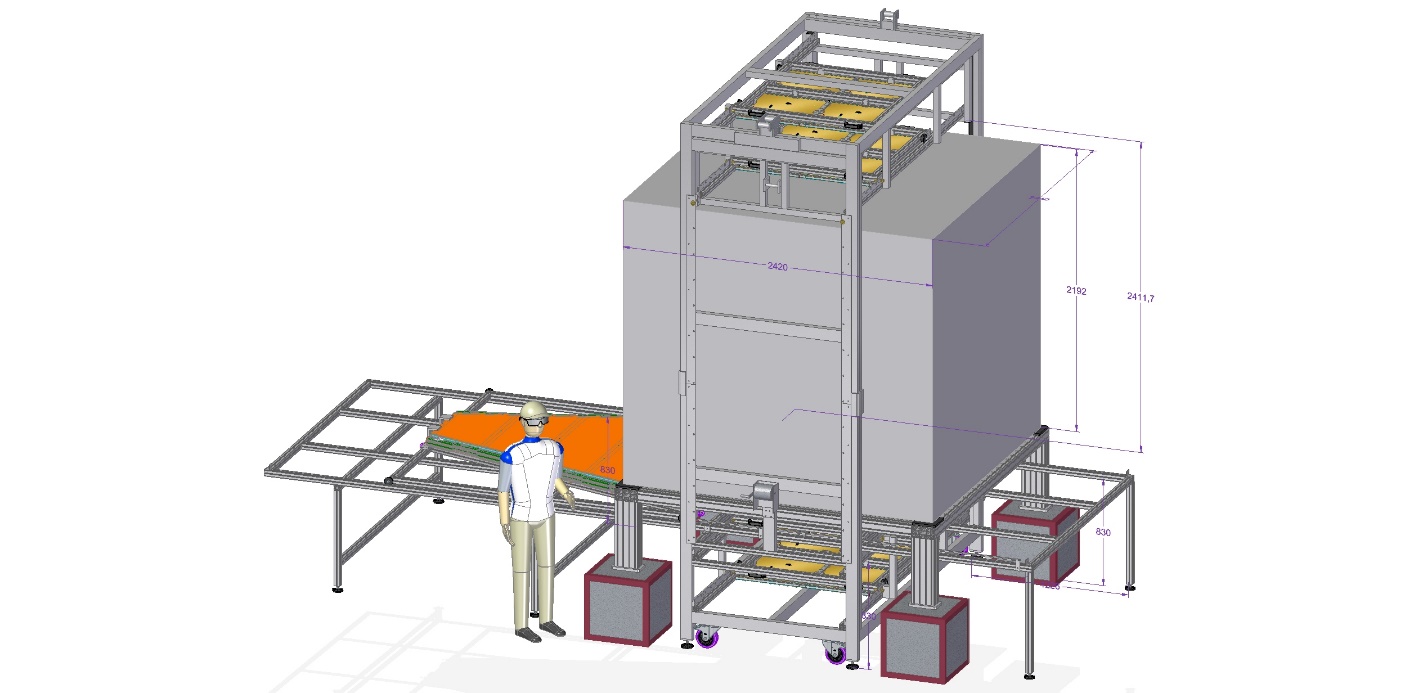 Procedure
Scanning region 1.5× 0.5 m2  (a few days to scan the whole module), 

5 steps ~5 days to scan a whole module~1 week

Use the M cubes modules in coincidence with our module

M cube is equipped with DREAM electronics

Our modules will be also equipped with DREAM electronics

We have already ordered the DREAM electronics corresponding to 1/5 of the surface~4096 channels8 cards
To do list
Platform: finalise the design (with Didier, Christoph and Marc) and order it

Design and adaptation cards Zebra connectors to DREAM connecteurs Multiplexing (we will read only 1 over 2 strips)

Start looking at the data of the DREAM electronics to be familiarised with it
Dimensions des panneaux
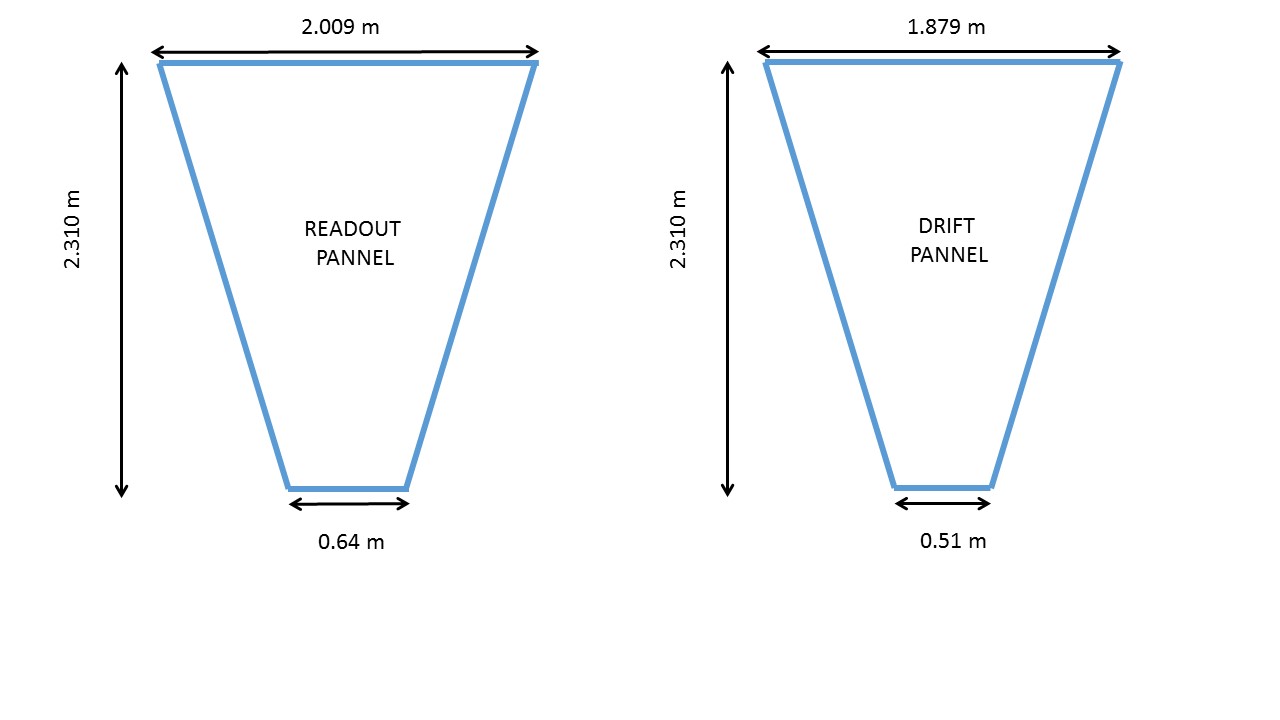 Prix
Configuration souhaitée (1/5 de la surface équipé= 4096 channels)
Le cout total estimé est de l’ordre ~70 k€
 
Agrandissement plateforme existante: 5 k€
Détecteurs M-cube référence : 
6 détecteurs x 5 k€ = 30 k€
DAQ Electronique pour équiper le 4 kcannaux du module NSW  + électronique détecteurs M-cube:  
4+2= 6 cartes FEU et tout leur environment : 35  k€